The sum is the answer to an addition problem. 
	* Altogether = add both expressions.
The difference is the answer to a subtraction problem.
	* Less Than = switch order 
The product is the answer to a multiplication problem.
	 * Twice = 2 times (2x).
The quotient is the answer to a division problem.
Name: _________________________
Period: _____
Lesson_2_2.2.1_Create equations involving the distributive property
What are we going to do?
CFU
Learning Objective
We will create equations from verbal descriptions involving the Distributive Property.
expression
expression
5n  =  2(n – 8)
CFU 1
CFU 2
What is another way to write the left side of the equation?
 
 ____________ =   57
Which is the correct equation from the written sentence? How is “2 times 3 less than a number is 4” translated into an algebraic expression?

A  2 ( 3 – n ) = 4 
	
B  2 ( n  – 3 ) = 4 

In your own words, what is an equation? 
An equation is____________

________________________.
Activate Prior Knowledge
An equation declares an equal relationship between two expressions.
•  In math, the word “equals, is, is equal to, is the same as” means “equals =.”
Match the written description to an equation.
Equation
I – 5 = 6
1. Cristian’s age is twice the age of Ivan.
2. The sum of Cristian’s & Ivan‘s is 32.
S = A + 5
Students, you already know how to translate verbal descriptions to equation. Now, we will translate verbal descriptions involving Distributive Property to equations.
Make Connection
C = 2I
3. The difference of Ivan's age and 5 is 6?
4. Sammy has five more stamps than Adrian?
C + I  =  32
Concept Development
1 the way things are connected
2 change from one language to another
Vocabulary
An equation declares an equal relationship1 between two expressions.
expression
expression
Examples
2(x + 4)  =  x+3
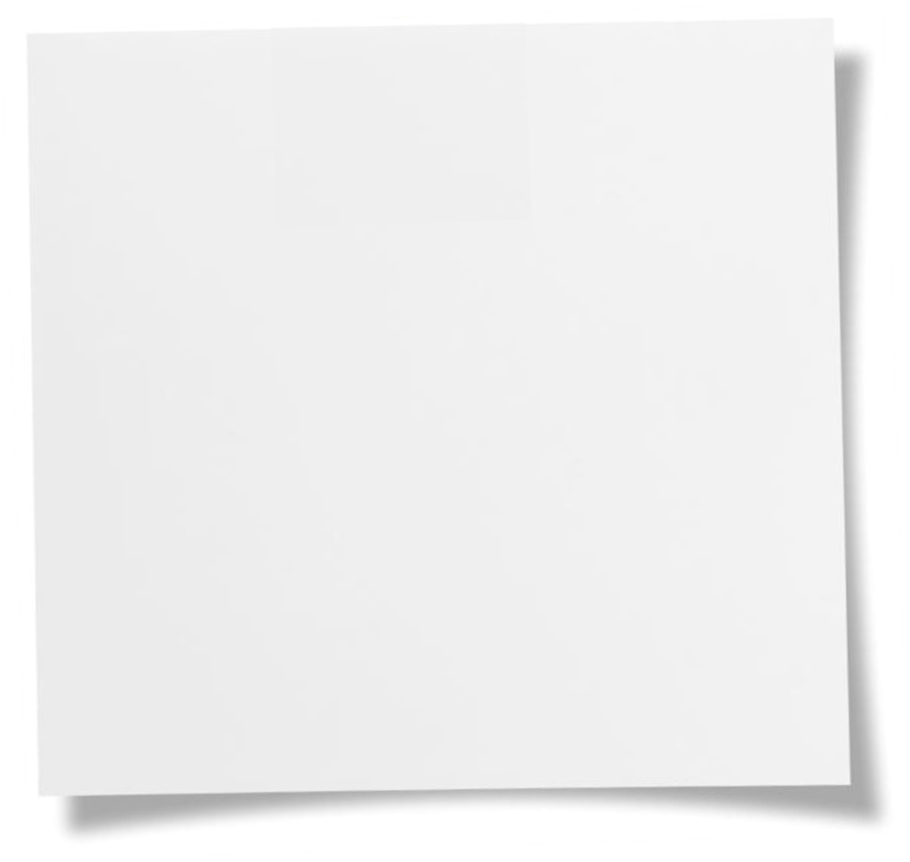 To write an equation, translate2 the written sentences to mathematical symbols. 
•  In math, the word “equals, is, is equal to, is the same as” means “equals =.”
“Gio has 9 more video games(v) than Alex. Together they have 57 video games.”
+
_________
_____
_____
=
Alex’s
video games
Alex’s games plus the 
same amount as Alex 
has plus 9 more
Gio = the same amount as 
Alex’s has plus 9 more
1
Equation
Skill Development/Guided Practice 1
An equation declares an equal relationship between two expressions.
•  In math, the word “is” means “equals =.”
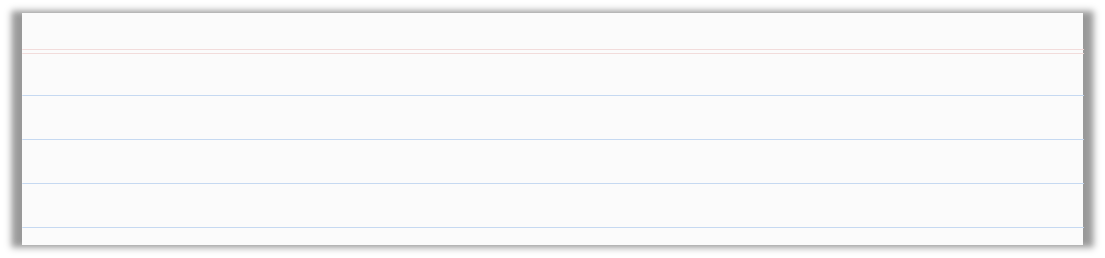 How did I/you identify the variable, known amounts, and operations? 
How did I/you determine where the equal sign would be written? 
How did I/you write the equation?
CFU
Write equations.
expression
expression
2(x + 4) =  7
1
Read the written sentence carefully. 
	Identify3 the variable and known amounts. (underline)
	Identify the operation clue words. (circle)
Determine where the equal sign will be written. Hint: “is” means “equals =.“
Interpret4 the written description to write the equation. 
Read the equation aloud.
1
a
b
2
2
3
3
4
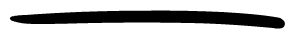 Does anyone else have another reason why it is relevant to write an equation that represents a written description? (Pair-Share)  Why is it relevant to write an equation that represents a written description? You may give me one of my reasons or one of your own. Which reason is more relevant to you? Why?
CFU
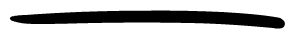 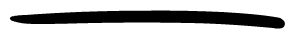 3 find (synonym)
4 explain what it means
Vocabulary
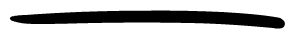 Relevance
An equation declares an equal relationship between two expressions.
Writing an equation will help you solve real-world problems.
1
A rectangular garden is fenced on all sides with 256 feet of fencing. The garden is 8 feet longer than it is wide. Find the length and width of the garden
(w + 8) feet
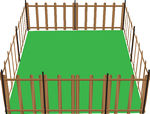 w feet
2
Writing an equation will help you do well on tests.
Sample Test Question:
5 times the difference of a number and 20 is the same as half the sum of 4 more than 4 times a number. Find the correct equation.
     A.                                                              B.
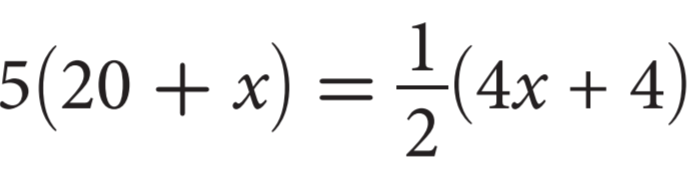 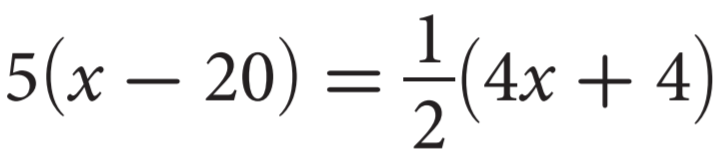 2
Equation
An equation declares an equal relationship between two expressions.
•  In math, the word “is” means “equals =.”
Skill Closure
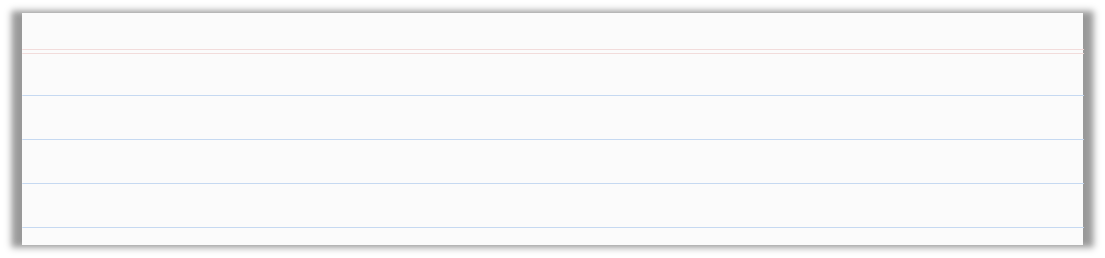 Write equations.
expression
expression
2(x + 4) =  7
Read the written sentence carefully. 
	Identify the variable and known amounts. (underline)
	Identify the operation clue words. (circle)
Determine where the equal sign will be written. Hint: “is” means “equals =.“
Interpret the written description to write the equation. 
Read the equation aloud.
1
a
b
2
3
4
Constructed Response Closure
Adam wrote an equation from the description below. Do you agree with his answer? Why or why not?
One month, Willie worked 6 hours more than Elijah, and Jasmine worked 4 times as many hours as Willie. Together they worked 126 hours. Do you agree with his answer? Why or why not?
E + (E + 6) X 4(E + 6)= 126
_______________________________________________________________________________________
_______________________________________________________________________________________
Summary Closure
What did you learn today about writing an equations from verbal descriptions involving the Distributive Property? (Pair-Share)
Today, I learned how to ____________________________________________

_______________________________________________________________

_______________________________________________________________.
Practice
Tomorrow 
my.hrw.com
Creating and Solving Equations Involving the Distributive Property
3